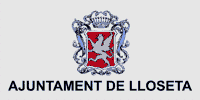 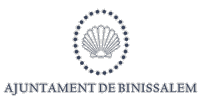 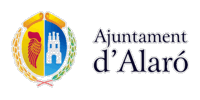 XXIII CURSA DE S’È2011
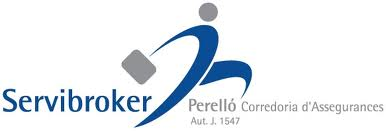 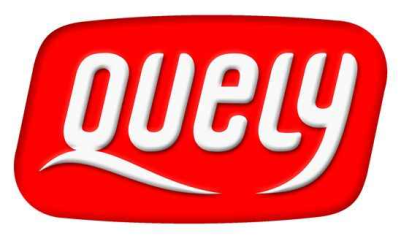 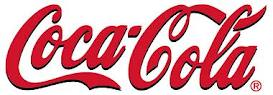 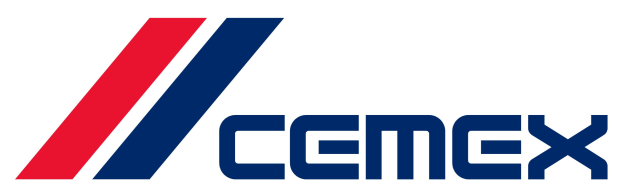 CURSA DE S’È 2011
“EL TRIANGLE ES TANCA” !!!
CURSA DE S’È 2011
CATEGORIES
CATEGORIES   
	L’edat del participants es resoldrà per la data de naixement del seu D.N.I. (en cas de dubte es podrà sol·licitar per comprovar l’edat .)
SENIOR ( de 20 a 40 anys) 16.700m.
Masculí 
Femení 
VETERANS (Més de 40 anys) 16.700m.
Masculí 
Femení 
LOCALS (Empadronats a Binissalem,Lloseta o Alaró) 16.700m 
Masculí 
Femení 
JUNIOR (de 16 a 19 anys) 16.700m
Masculí 
Femení 
MARXA (sortida del punt entremig de la cursa) 9.300 m
Masculí 
Femení 
ESPECIAL ( atletes que sols volen fer la meitat del recorregut) 9.300m. No opten a premi
CURSA DE S’È 2011
NOVETATS I
CURSA DE S’È 2011
NOVETATS II
CURSA DE S’È 2011
SORTIDA DE MARXA I CATEGORIA ESPECIAL
PUNT entremig de la cursa , Km 5,7 , CARRER JOAN ALCOVER
( davant la botiga Ca Na Maria)  Alaró
DISTÀNCIA: 10.500m.
La sortida es donarà quan hagin passat els 10 primers classificats de la cursa sencera.
CURSA DE S’È 2011
Metàl·lic (euros)
PREMIS
SENIOR ( de 20 a 40 anys) 
Masculí 150,100,60 
Femení 150,100,60 
VETERANS (Més de 40 anys) 
Masculí 80,60,40
Femení 80,60,40 
LOCALS (Empadronats a Binissalem,Lloseta o Alaró) 
Masculí 80,60,40
Femení 80,60,40 
JUNIOR (de 16 a 19 anys)
Masculí 60,40,20 
Femení 60,40,20 
MARXA (sortida del punt entremig de la cursa) 
Masculí 60,40,20
Femení 60,40,20 
ESPECIAL ( atletes que sols volen fer la meitat del recorregut) No opten a premi.